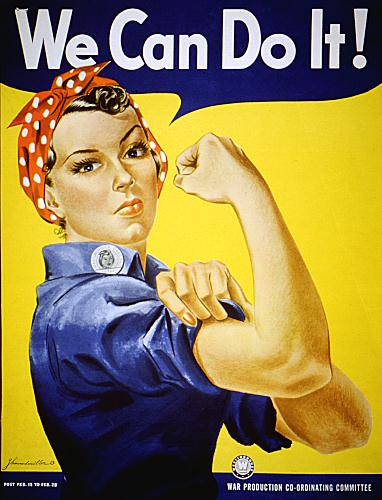 Do no harm . . . 
Stick out your arm!
How can I prevent influenza at[Insert long-term care facility name here]
PUBLIC HEALTH DIVISIONImmunization Program
[Speaker Notes: The presenter will introduce him/herself and welcome all family members (next of kin, significant other, etc…).
Also thank them for their dedication and interest in keeping their loved ones influenza-free.

Please Note** Long-term care facility populations are particularly vulnerable to influenza, and one of the best ways of protecting them is to avoid having potentially infected persons come into contact with them.]
Did you know?
Influenza, often called “the flu”
It’s contagious (visitors can be carriers)
Symptoms vary
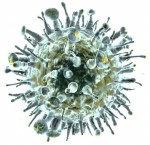 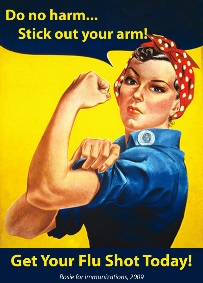 2
[Speaker Notes: Influenza is often called the flu and is caused by influenza viruses.

Flu season is [Here] or [Just around the corner]
Here at [Insert Long-term Care Facility Name Here], we have started our flu prevention campaign and need your help.

It is important to remember that the flu is contagious.  Visitors could bring the influenza virus into our facility and infect our most vulnerable residents.  Symptoms vary but can be severe or potentially life-threatening, especially for our residents. We’ll talk about the symptoms more in a bit.]
Have you heard?  2014-2015 Flu Season:
40,000,000 influenza illness
19,000,000 flu-associated medical visits
970,000 flu-associated hospitalizations

65 years and older?
8.3 million illnesses
4.7 million medical visits
758,000 hospitalizations  
90% of deaths
http://www.cdc.gov/flu/about/disease/2014-15.htm
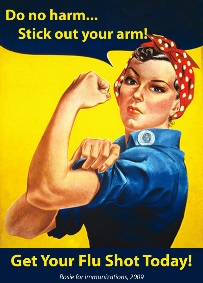 3
[Speaker Notes: The overall burden of influenza disease estimated across all age groups last season was 40 million flu illnesses, 19 million flu-associated medical visits, and 970,000 flu-associated hospitalizations (see Table 2). 

Rates of influenza-associated hospitalizations among people 65 and older were much higher than previous seasons resulting in an estimated 8.3 million illnesses, 4.7 million medical visits and 758,000 flu hospitalizations among people in that age group last season.

Approximately three quarters of the 2014–15 estimated hospitalizations (Table 2) occurred among adults aged ≥65 years. In many years >90% of influenza deaths also occur among persons ≥65 years of age (5,6). 

Nonetheless, persons aged ≥65 years accounted for 87% of all estimated hospitalizations prevented during 2014-2015.

http://www.cdc.gov/flu/about/disease/2014-15.htm]
Did you know?
Who should get a flu shot
All visitors and family members of residents
All staff members
Long-term care residents
All person > 50 years
Pregnant women
Children 6 months-18 yrs
Household contacts and caregivers of children < 6 months
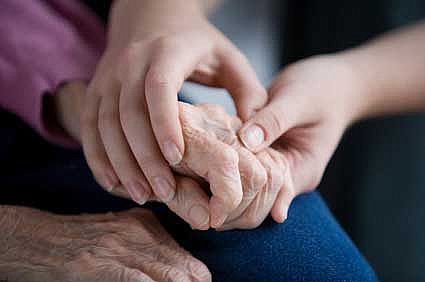 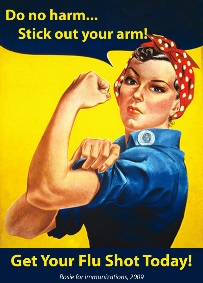 4
[Speaker Notes: When we look at who should receive the vaccine, it is clear that Family Members are at the top of the list, along with staff and residents.  It is important, as family members and visitors, to receive the vaccine to protect yourselves, your family members at home (especially those of you with small children), and of course, our residents here at [Fill in facility name].  We also can not forget the staff at our facility, such as nurses, nursing assistants, housekeepers, managers, activities, and social services. We are encouraging them to get vaccinated as well to protect all who live here.

See language from corresponding page of Staff presentation. (a spry mist flu vaccine that is administer through the nostrils).

(Be sure to list what constitutes high-risk conditions.)]
Did you know?
You are one of the most important defenses
against the flu at

[Insert long-term care facility name here]
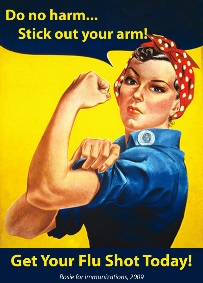 5
[Speaker Notes: Family, caregivers, and other staff are vital to reducing and preventing a flu outbreak at [Insert Long-term Care Facility Name Here] 
When long-term care residents contract influenza, odds are they were infected by staff or by a visitor, as they are a captive audience. 

While the flu can make you or me miserable for a week or so, it can be very serious for our residents.  It can be disabling, exacerbate other medical conditions, and could lead to pneumonia.  You may be able to combat the flu, BUT your loved on who lives here, other residents or your other, family members may not. 

Silent Carriers:  Most flu cases are asymptomatic. Only 23% of people not vaccinated against influenza who had serologic evidence of infection also reported respiratory or flu-like symptoms. "A large number of well individuals mixing widely in the community might, even if only mildly infectious, make a substantial contribution to onward transmission. This might have important implications for the effectiveness of case isolation and social distancing measures in reducing overall transmission rates." *

*Clinical Advisor. March 18, 2014. Most flu cases asymptomatic.  Available at:  http://www.clinicaladvisor.com/web-exclusives/most-flu-cases-asymptomatic/article/338605/  .  Accessed 4 March 2016.]
Did you know?
The signs and symptoms 
of the flu
Body aches
Chills
Dry cough
Fever
Headache
Sore throat
Stuffy nose
Fatigue
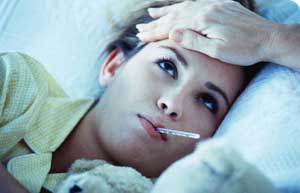 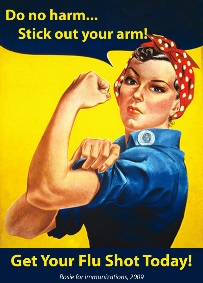 6
[Speaker Notes: If you get infected by the flu virus, you will generally feel symptoms 1 to 4 days later.  You can spread the flu to others before your symptoms start, and for another 3 to 5 days after your symptoms appear.  The symptoms start abruptly.  Signs and symptoms to watch for are: 
Body aches 
Chills 
Dry cough 
Fever 
Headache 
Sore throat 
Stuffy nose 
Fatigue

A fever can be high and usually begins to decline on the second or third day.

Our elders are at higher risk for developing complications including pneumonia, dehydration, and exacerbation of their underlying conditions.]
Flu prevention
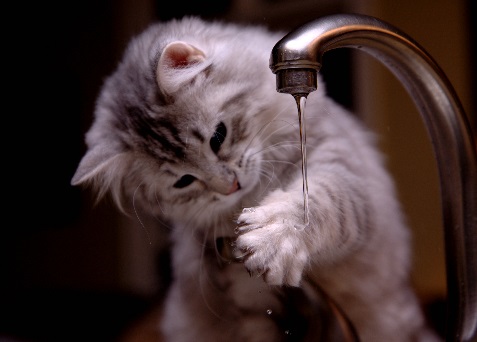 Get vaccinated
Your best protection
Practice good hygiene
Wash hands often
Cover your mouth / nose when you cough / sneeze
Put used tissues in waste basket
Clean your hands after you cough / sneeze
Avoid touching your face, eyes, nose or mouth
If you are diagnosed with the flu
Stay home
Avoid close contact with others, or wear a mask
Get rest and drink plenty of fluids
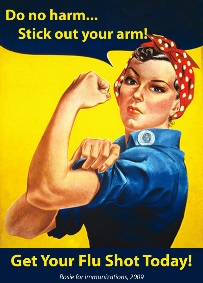 7
Did you know?
If you get the flu
Stay home
Call the nursing home for an update on your loved one
Ask staff to inform your loved one that you are sick
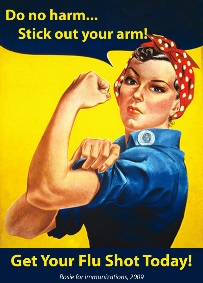 8
[Speaker Notes: The flu vaccine is 70-90% effective in preventing the flu in healthy individuals <65.  Studies have shown that if you still contract the flu virus, the vaccine may lessen flu symptoms and may help to prevent pneumonia and other complications.

If you suspect that you have the flu, according to [Insert facility name here] policy, you should postpone your visit until you are well.  (Inform family members that they are able to call the long-term care facility for an update on their loved one and to let the resident know that they would not be in because of illness.)

When you get sick and are contagious you place the staff members and residents at risk.  Staff members will then not be able to come to work and their fellow staff members experience additional stress due to working extra shifts and/or working short staffed.  Although you may still want to come and visit when you are ill, you should stay home to reduce risk of transmission to the residents and staff.

These disruptions in  the long-term care facilities’ routine can lead to anxiety and increased stress to residents and staff, not to mention the risk to your loved one of getting influenza.]
Did you know?
Misconceptions
“if I get the shot I’ll get the flu
Reasons people don’t get immunized
“I don’t need the vaccine, I’ve never gotten the flu”
“I hate needles”
“I got the shot last year”
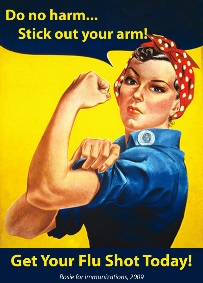 9
[Speaker Notes: There are many reasons why people do not get immunized and also a variety of misconceptions about the vaccine and I am here to address them today.
1. If you have never gotten the flu, it does not mean that you will not get it this year.
2. The needle used is very fine and takes a short time to administer.  Remembering the benefits of receiving the vaccine: protecting yourself, your loved one who lives here, other residents and your other family members, helps to ease the fear.
3. If you received the vaccine last year it does not guarantee that you will not get the flu this year.  Each year, a new vaccine with new strains is developed and that is why it is important to receive the vaccine yearly.
4. You may feel some slight effects of the vaccine, but studies have shown that it reduces the chances of you contracting influenza.]
Did you know?
“A study published in the journal of the American Medical Association finds that getting the influenza vaccine lowers a person’s odds of a having heart attack, stroke, heart failure, or other major cardiac event—including death—by about a third over the following year.”

“can help protect against premature labor and delivery”

http://www.health.harvard.edu/blog/flu-shot-linked-to-lower-heart-attack-stroke-risk-201310236795
http://www.mayoclinic.org/diseases-conditions/heart-disease/in-depth/flu-shots/art-20044238
http://www.cdc.gov/flu/pdf/partners/flu-pregnancy-infographic.pdf
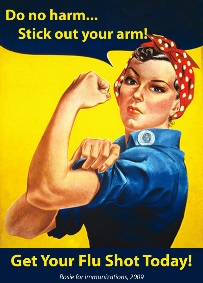 10
[Speaker Notes: There are many reasons why people do not get immunized and also a variety of misconceptions about the vaccine and I am here to address them today.
1. If you have never gotten the flu, it does not mean that you will not get it this year.
2. The needle used is very fine and takes a short time to administer.  Remembering the benefits of receiving the vaccine: protecting yourself, your loved one who lives here, other residents and your other family members, helps to ease the fear.
3. If you received the vaccine last year it does not guarantee that you will not get the flu this year.  Each year, a new vaccine with new strains is developed and that is why it is important to receive the vaccine yearly.
4. You may feel some slight effects of the vaccine, but studies have shown that it reduces the chances of you contracting influenza.]
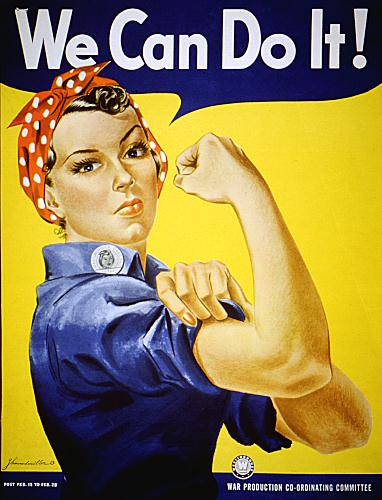 Do no harm . . . 
Stick out your arm!
Did you know?
What I can do to prevent the flu?

Do no harm…
Stick out your arm!
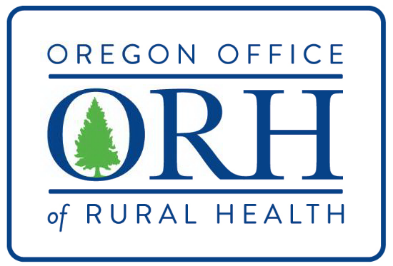 “This project is supported by the Health Resources and Services Administration (HRSA) of the U.S. Department of Health and Human Services (HHS) under grant number and title H54RH00049, Rural Hospital Flexibility Program for grant amount $5,000. This information or content and conclusions are those of the author and should not be construed as the official position or policy of, nor should any endorsements be inferred by HRSA, HHS or the U.S. Government.
11
[Speaker Notes: We cannot emphasize enough the importance of receiving the flu vaccine to protect you, your family members and the other residents.
As family members we are a major carrier of the virus that can infect our elders.

Along with the vaccine please remember that the flu is spread by:
Coughing or sneezing
Unclean hands 

To help stop the spread of germs, 
Cover your mouth and nose with a tissue when you cough or sneeze. 
Wash hands frequently, especially after contact with residents who have contracted the flu. 
If you do not have a tissue, cough or sneeze into your upper sleeve, not your hands. 
Put your used tissue in the waste basket. 

Clean your hands after coughing or sneezing
Wash with soap and water.		or 
Clean with alcohol-based hand cleaner. 
Note: You may be asked to put on a surgical mask to protect others if an outbreak has occurred as to not infect others.]
Did you know?
Flu shots will be offered at 

[Insert date and time(s) here]

And are also available at
Public Health Departments
Pharmacies
Most medical offices
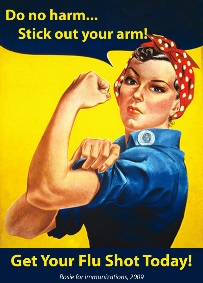 12
[Speaker Notes: We cannot emphasize enough the importance and difference you can make if you receive the vaccine.  Please mark your calendar.  In our area the following flu clinics will be open to the public [List clinics].  If you prefer your own physician office to administer the vaccine, we encourage you to call the office and schedule an appointment to receive the vaccine, or to stop by a pharmacy for flu vaccine today!.

Let’s stop flu in its tracks!

An additional motivator is to have pictures of the Administrator, Directors of Nursing, and Staff members receiving the vaccine.  The staff should set an example and set the expectation at the start of the long-term care facility's flu campaign.]